Po Širvintų kraštą - ten, kur širviai laksto
Judita Korsakienė,
Kristina Šironienė
Čiobiškis
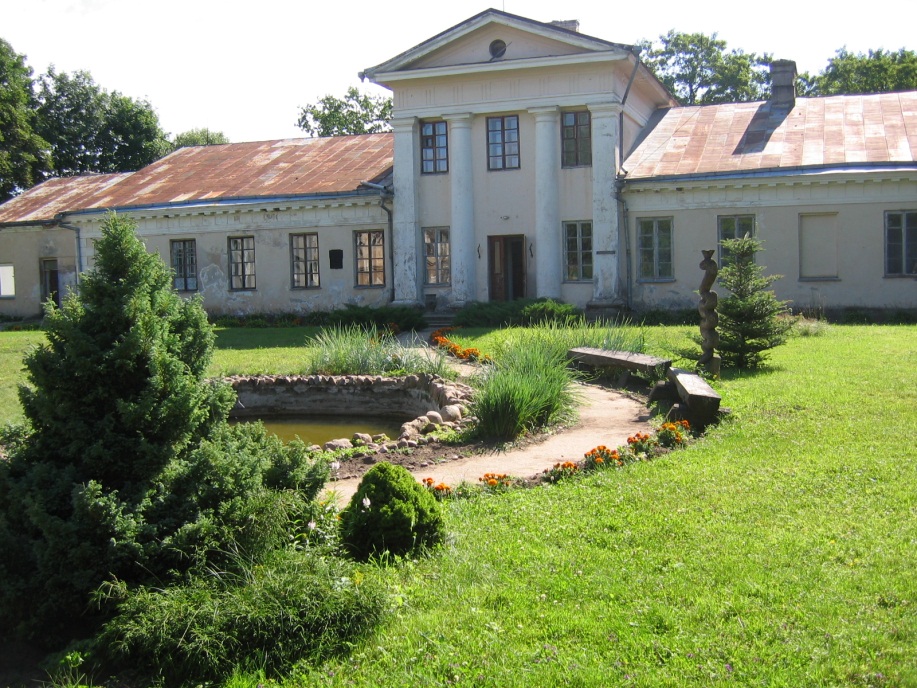 Malinauskų takas
Pikuolio kalnas
Napaleono kelias
Kernavė
„Vikingų kaimas“
Širvintos – dviejų dvarų žemė
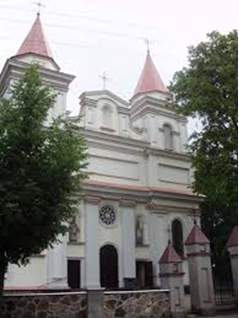 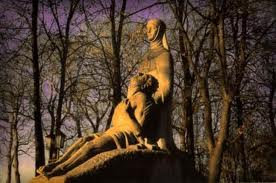 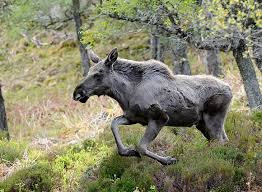 Bartkuškio dvaras
Paširvinčio dvaro sodyba
Šešuolėlių dvaras
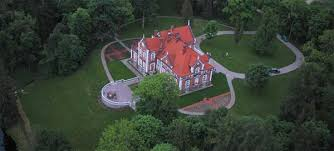 Juodiškių dvaras
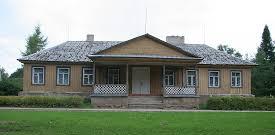 Susibičiuliaukime su bitėmis
Alionių raistas
Esame dėkingos už Jūsų dėmesį 